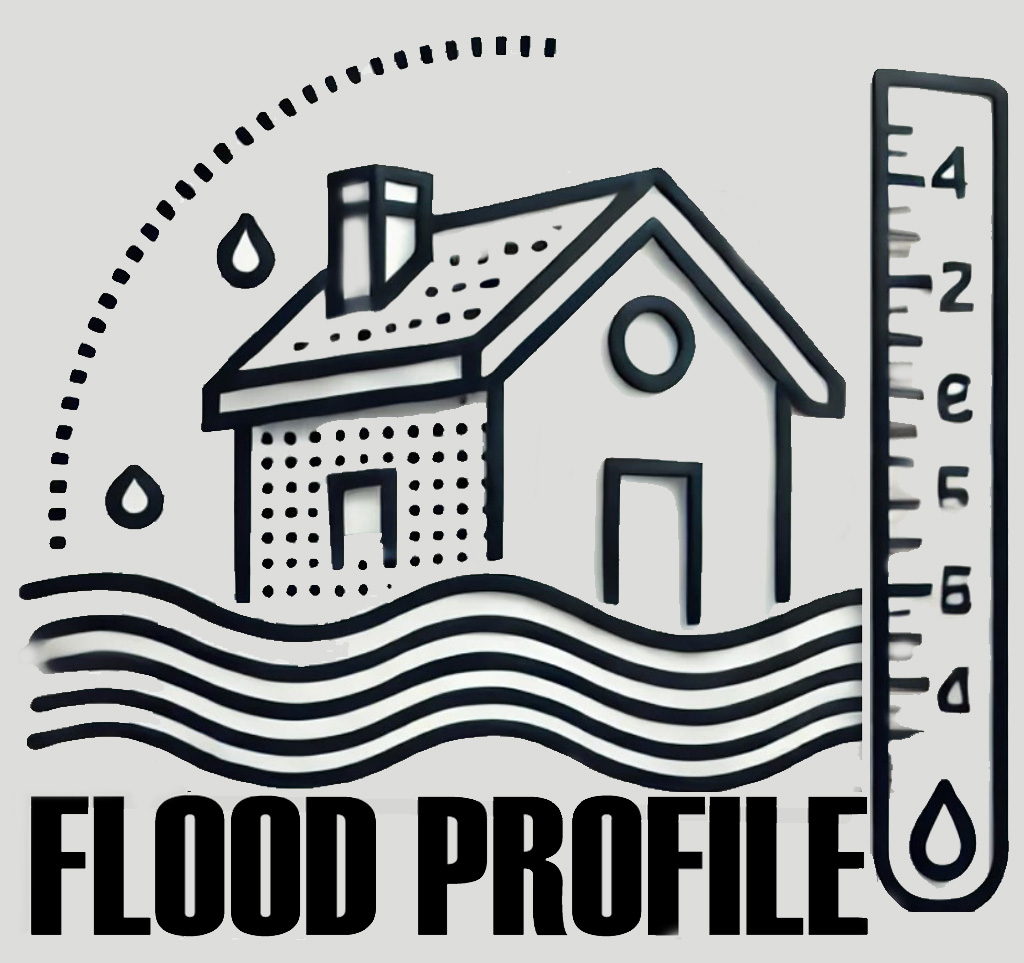 Hampshire Unincorporated Area (Springfield)
11.9’ Draft 1% (New BFE)
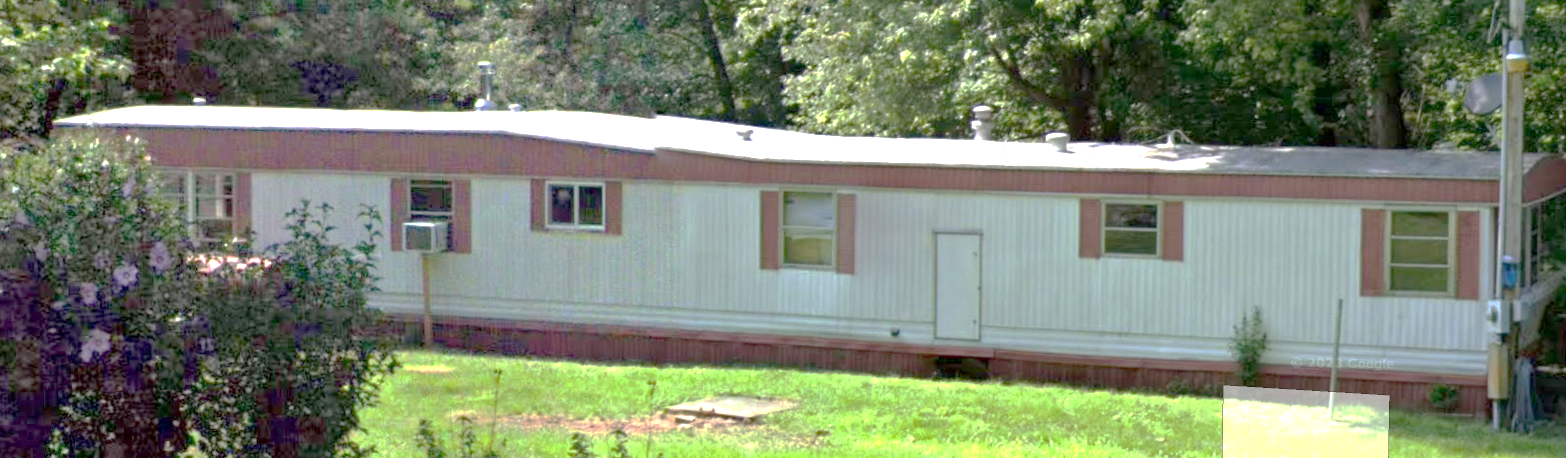 10.1’ Effective 1% (old BFE)
Building Flood Profile
Building:  14-10-0016-0024-0000_6081
6081 CUMBERLAND RD, Springfield, WV, 26757
FLOOD DEPTHS:
FEMA, Effective 2002